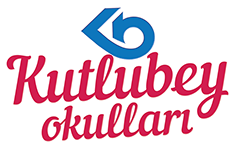 1- C nin Süper Kahramanlarına Sevgilerle
Y y
ay - ey - oy - iy

uy - üy - ıy - öy
ye - ya - yo – yi

yu - yü - yı - yö
kutu - kola - kuyu - 

kumu - katla – kayma
yut - yutma - yol 

yok - yokluk
yük - yün - yükle 

    yüklü - yünlü
Kaya oyun oyna.
Ayla oyna.
Mine,Ayla ile oyna
Ütü ile oynama
Yaman oku.
Ünal oku, anlat.
Eymen erken uyu.
Kaya yatak al,uyu.
Oya ile Kaya yan yana.
Talat kayak kayma.